CREATING A DEMENTIA-FRIENDLY ENVIRONMENT
Code of Conduct
How are we going to to work together?
Treat each other with respect
Listen to each other
No personal comments
Contribute to the lesson(s)
Learning outcomes
By the end of this lesson, students will be able to…
Describe dementia, using appropriate language
Identify features of the built environment which may be difficult to navigate for a person with dementia.
Apply this information to the school environment and present how they would change an area of their school to be dementia-friendly.
What is dementia?
In groups, can you describe dementia in a single sentence?
Would your sentence make sense to a 7 year old?
This film will give you an idea of how 7 year olds think.
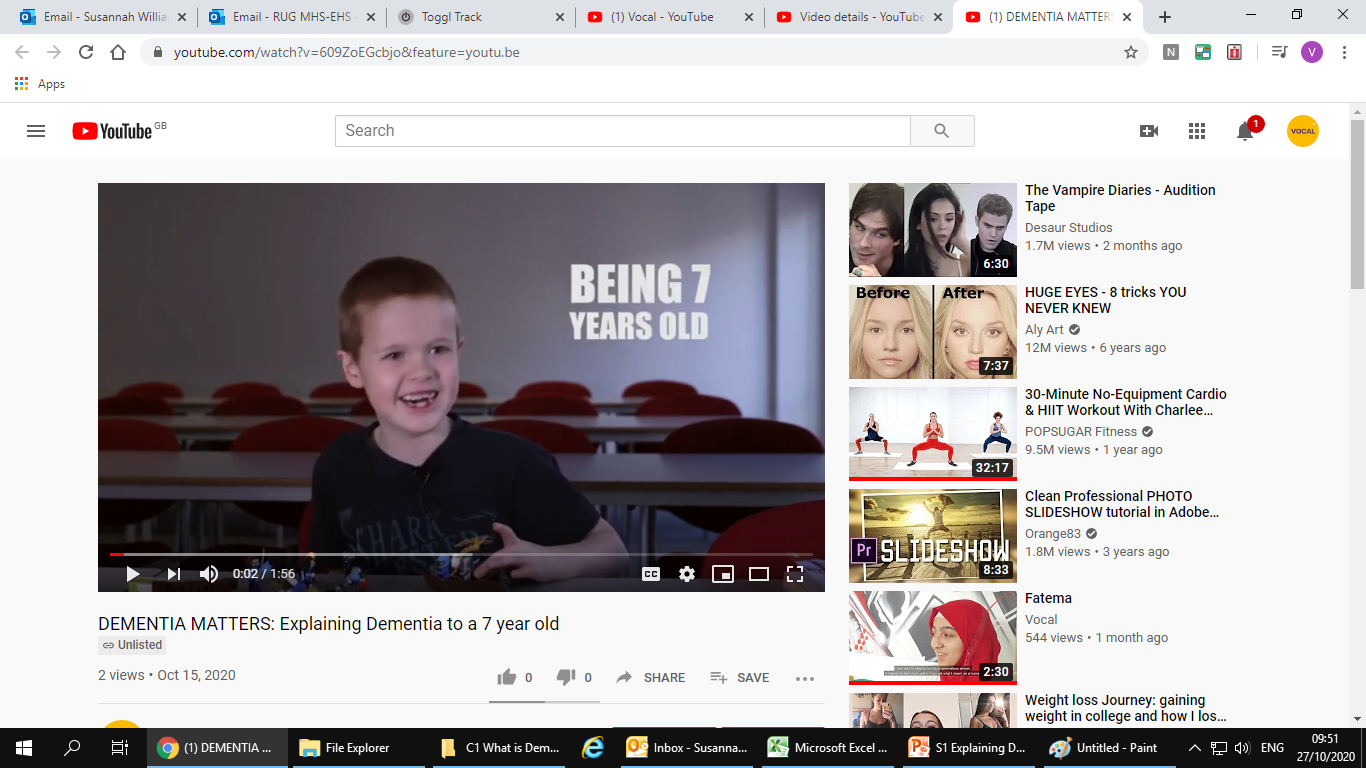 https://youtu.be/609ZoEGcbjo
Dementia is…
…an umbrella term for a group of brain diseases which gradually effect the brain to the point at which a person’s ability to function in their daily life is increasingly impaired.
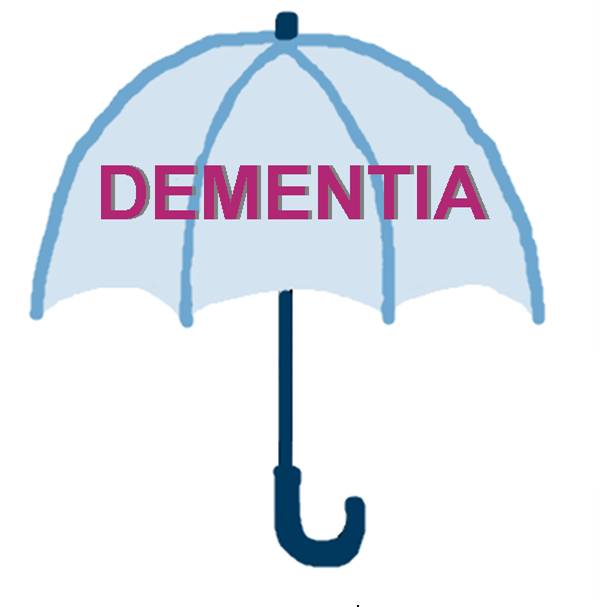 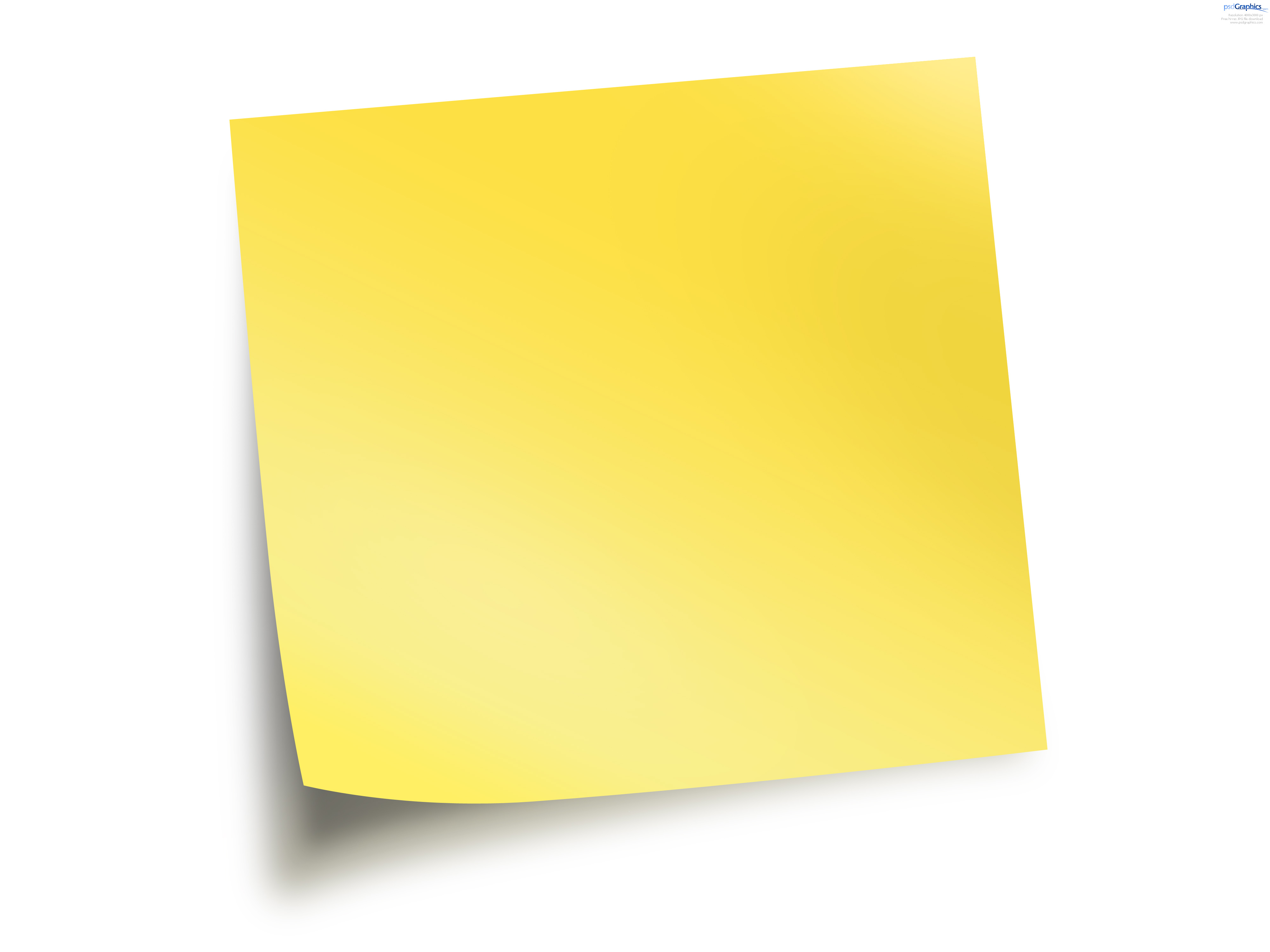 frontotemporal 
dementia
Lewy body
dementia
vascular dementia
Parkinson’s disease dementia
alcohol-related
dementia
A word about dementia
Think of a word or phrase that describes dementia…
forgetful
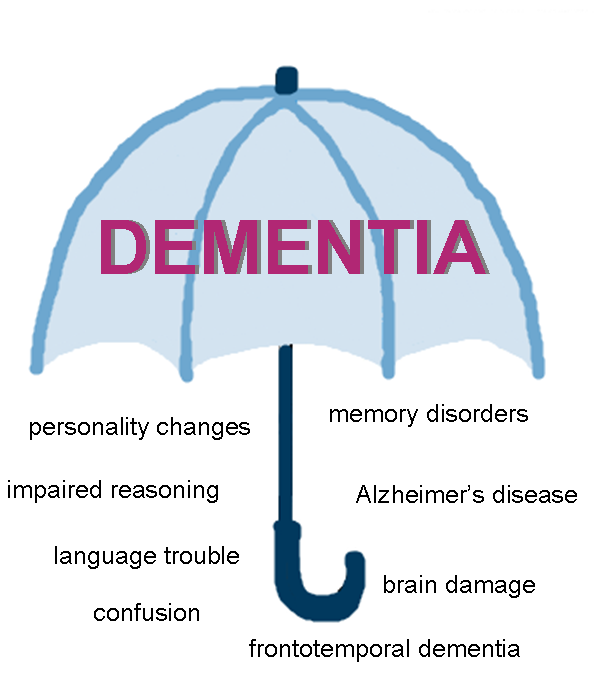 illness
common
brain condition
confusion
older people
Dementia 5 key messages
Dementia is not a natural part of ageing
Dementia is caused by brain diseases
Dementia is not just about losing your memory
It’s possible to live well with dementia
There’s more to a person than dementia
For further information see: Dementia Friends
Important: 
Dementia does not affect all old people.
Only about 7% of people over the age of 65, have dementia.
Although this rises to nearly 17% (1:6) over the age of 80.
Quick Quiz
Please complete the 7 questions.

Please  answer for each question

People with dementia can ….
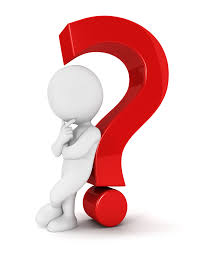 Dementia-friendly environments The built environment
Paul McGarry, Manchester City Council
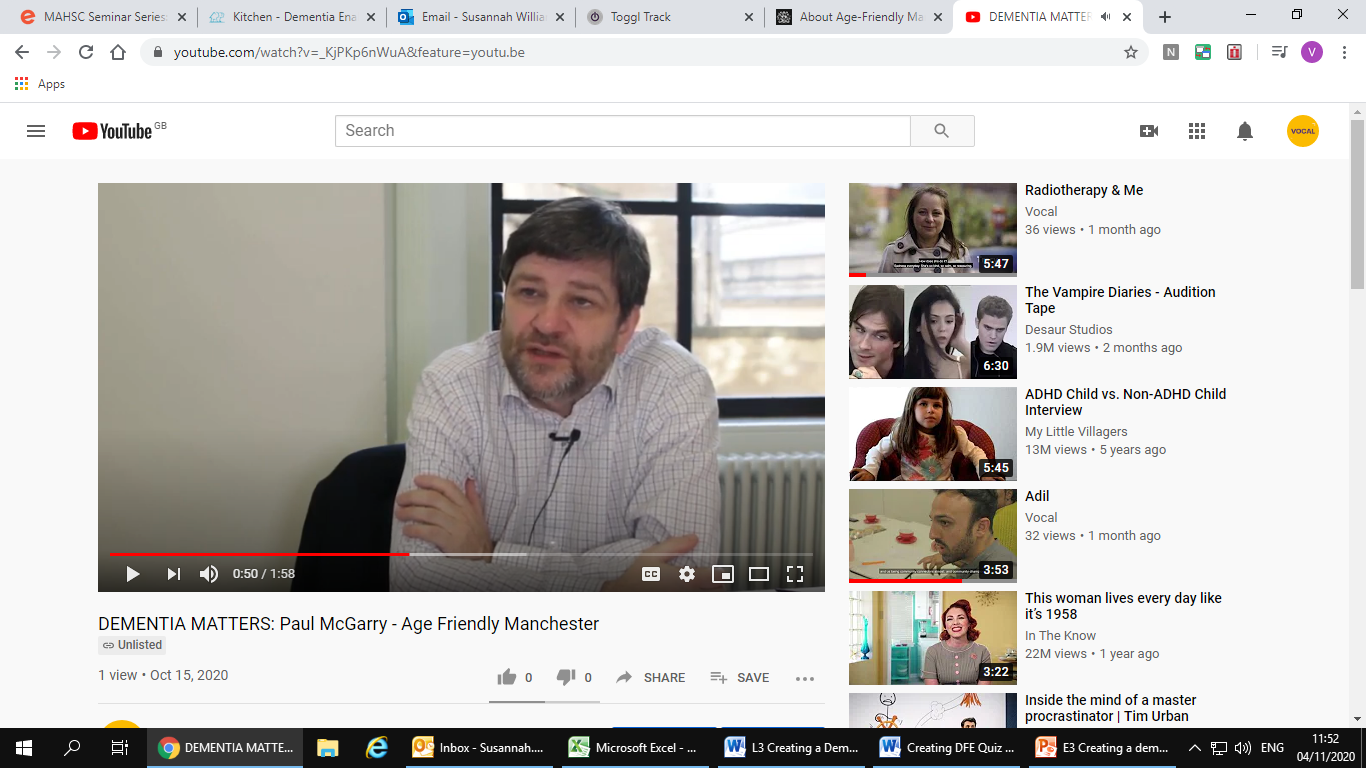 https://youtu.be/_KjPKp6nWuA
[Speaker Notes: Find out more about Age Friendly Manchester here: http://www.manchester.gov.uk/info/200091/older_people/7116/our_age-friendly_work]
Dementia-friendly environments The hospital environment
Prof Josie Tetley, Manchester Metropolitan University
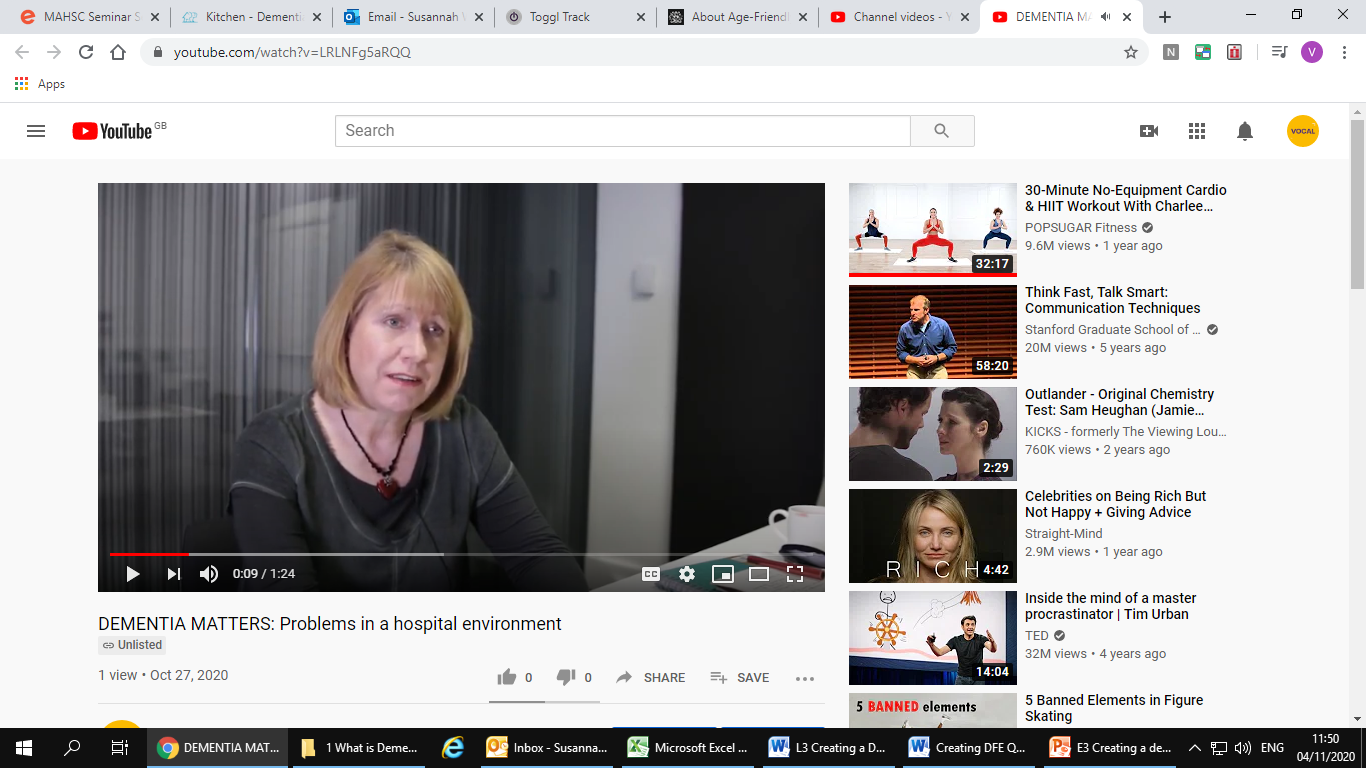 https://youtu.be/LRLNFg5aRQQ
Dementia-friendly environments The home environment
Lesley discusses the challenges at home
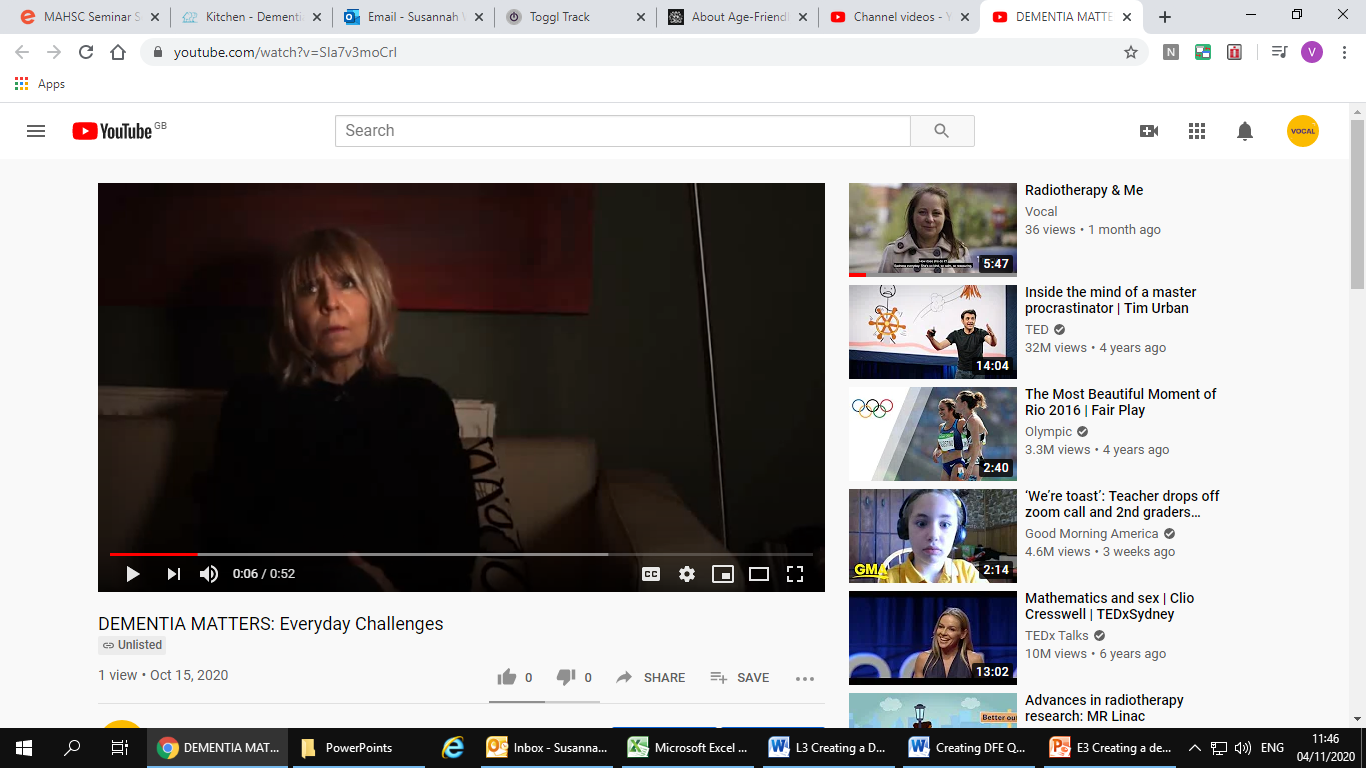 https://youtu.be/SIa7v3moCrI
In the kitchen
Image courtesy of: www.enablingenvironments.com.au/
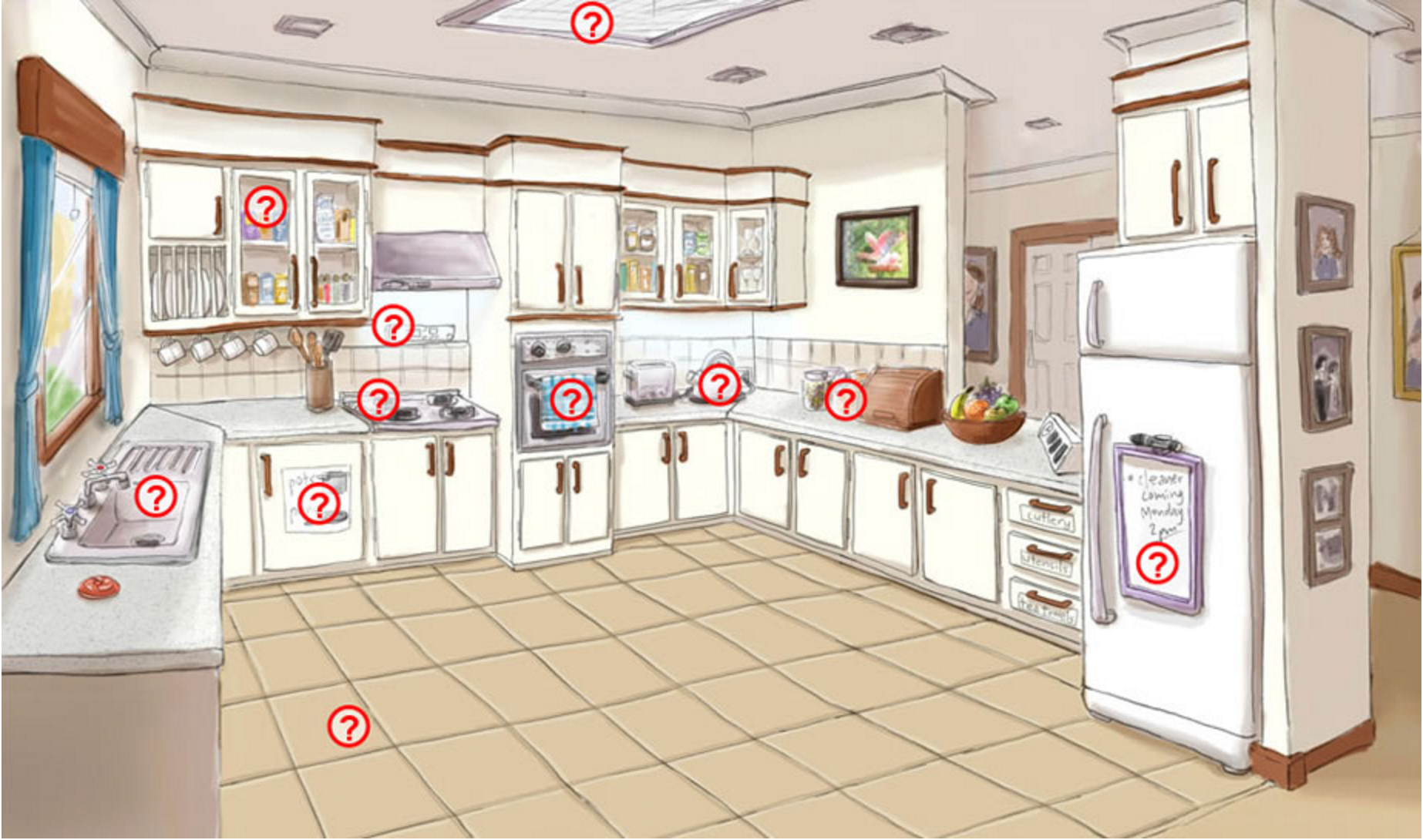 In the kitchen
Image courtesy of: https://www.enablingenvironments.com.au/kitchen1.html
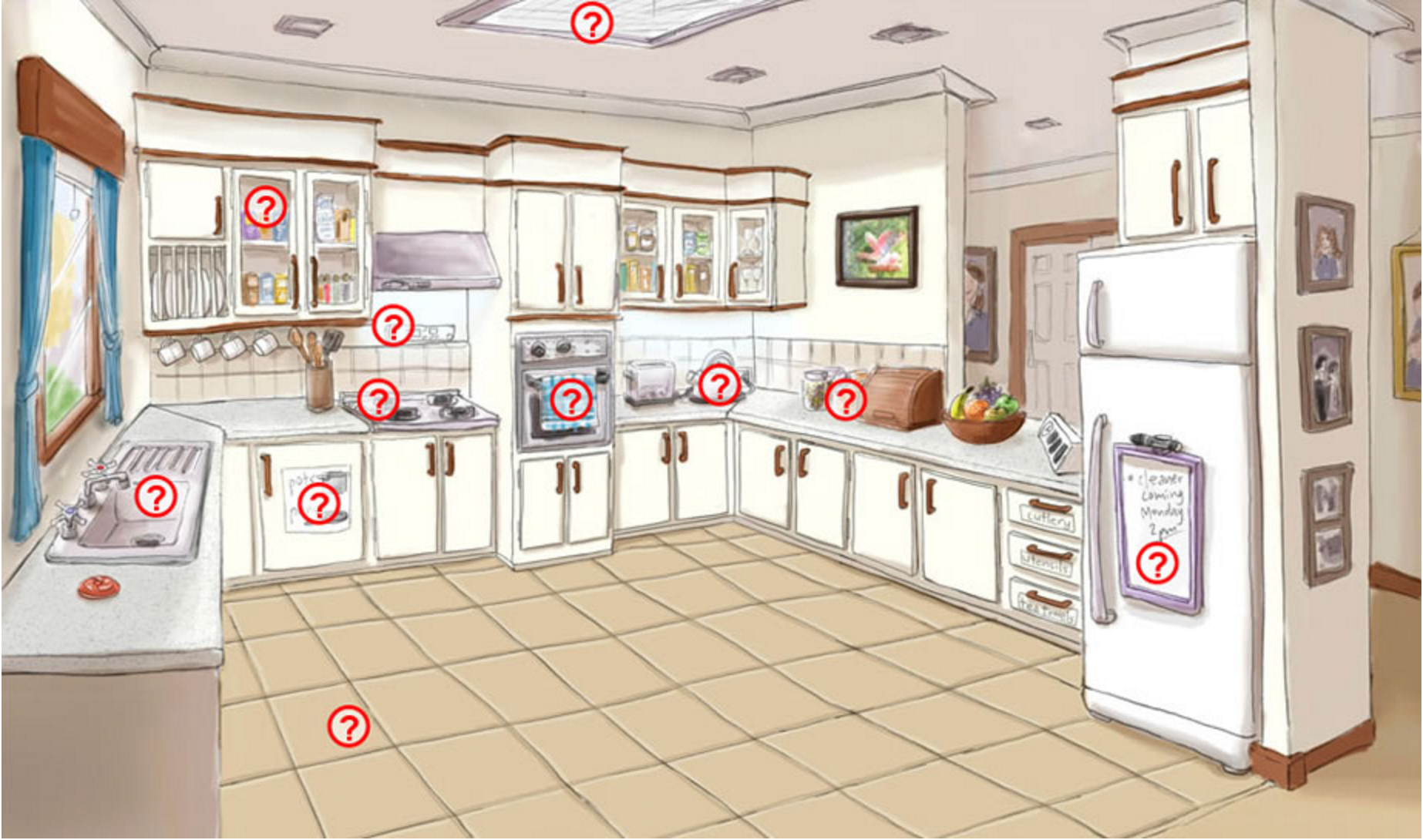 ‘Water-flow monitors, flood detectors and pressure activated plugs can help reduce incidences of flooding and water related slips and falls’ 

 - Alzheimer’s WA (Western Australia).
In the kitchen
Image courtesy of: www.enablingenvironments.com.au/
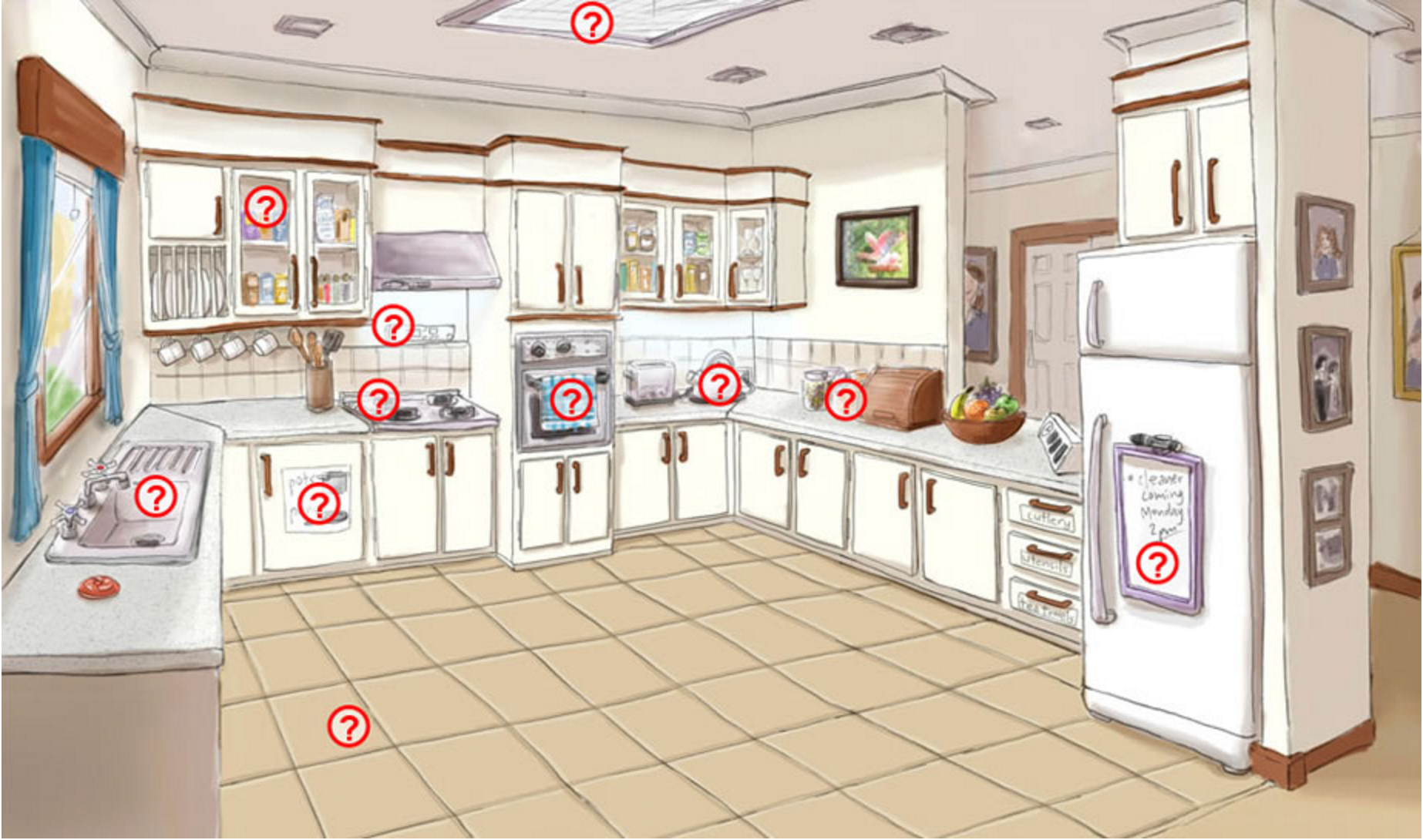 ‘Frequently used items should be placed on the kitchen bench top or open shelf’ 

‘Provide opportunities for domestic activities like making a cup of tea’

 - Alzheimer’s WA (Western Australia).
In the kitchen
Image courtesy of: www.enablingenvironments.com.au/
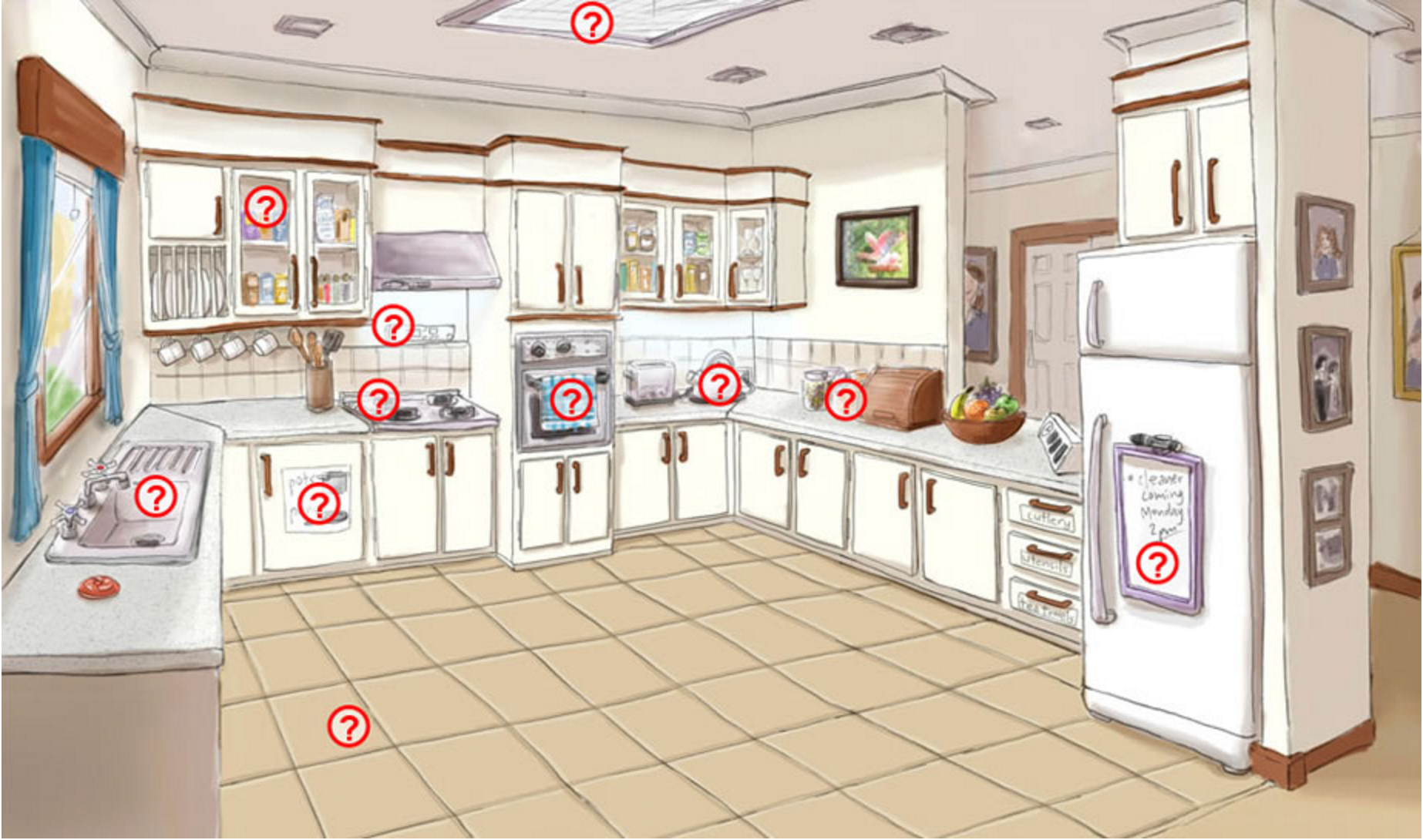 ‘Use labels with words/images to help make finding things easier’ 

‘A white board can be used for shopping lists, reminders and important messages’

 - Alzheimer’s WA (Western Australia).
Over to you…
Choose an area of your school and decide how you would make it dementia-friendly.

Be prepared to present your ideas to the rest of the class.
Quick Quiz
Please look at the 7 questions again.

This time put an x for the correct answer

And then complete the Reflection ….
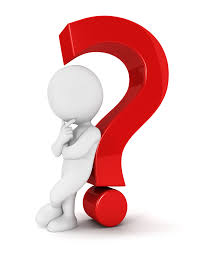 DESIGNING AN INTERGENERATIONAL EVENT